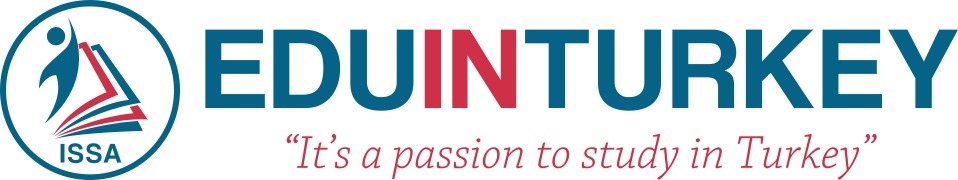 Türk üniversitelerine nasıl kayıt  olacağım?Başkanı Dr Dursun AYDIN www.eduinturkey.org
SUNUM PLANI
Üniversitelerin sınıflandırılması ve bölümler
Özel Üniversitelerde kayıt şartları 
Devlet Üniversitelerde kayıt şartları 
Üniversite kayıtlarında gerekli belgeler
Özel Üniversitesi / Devlet Üniversitesi arasındaki farklar
Burs imkanları ve Başvuru şartları
Danışmanlık Hizmetlerimiz (Türkiye’ye gelmeden önceki dönem)
Türkiye’ye geldikten sonraki Rehberlik Hizmetlerimiz
Türkiye’de yaşam (İstanbul ve Ankara)
ISSA-EDUINTURKEY Ön kayıt formunu doldurmak
Sizleri Türk Üniversitelerinde okumaya davet ediyoruz.
24.11.2020
2
ÜNİVERSİTELERİN SINIFLANDIRILMASI VE BÖLÜMLER
A -Özel Üniversiteler (78):
Lisans ve Lisans üstü eğitim verirler. Genelde eğitim dilleri Türkçe ve İngilizcedir. Sınavsız diploma not ortalaması ile girilir.
 Sağlık, Mühendislik, Ekonomi, Uluslararası ilişkiler, Lojistik, Pazarlama, Hukuk vb birçok bölüm mevcuttur. Özellikle İstanbul, Ankara ve İzmir gibi büyük şehirlerdedir.
B -Devlet Üniversiteleri (129):
Lisans ve Lisans üstü eğitim verirler. Genelde eğitim dilleri Türkçedir. Sınav ile girilir.
 Dünyadaki bilinen tüm bölümler mevcuttur. Çoğunluğu İstanbul, Ankara ve İzmir gibi büyük şehirlerde olmakla birlikte Türkiye’nin her iline yayılmıştır.
24.11.2020
3
ÖZEL ÜNİVERSİTELERDE KAYIT ŞARTLARI
Lisans (4 yıl) ve ön lisans (2 yıl):
Sınavsız, sadece lise diploma not ortalamasına göre öğrenci kabul edilirler. Genellikle diploma not ortalaması %50 olmakla birlikte üniversitelere göre değişir. Bazı Üniversiteler SAT vb Uluslararası sınav sonuçlarına göre öğrenci kabul ederler. Eğitim diline göre Türkçe veya İngilizce Dil yeterlilik belgesi yok ise Üniversite Dil sınavı yapar. Dil sınavını geçemez iseniz Dil hazırlık kursuna gideceksiniz.   
Ön kayıt için gerekli bilgi ve belgeleri Türkçe veya İngilizce tercümesini web sitemizdeki bölümden göndermelisiniz. Size en uygun üniversiteyi bulacağız.
Lisans üstü Programlarda; Çoğu üniversitelerde ALES, GRE veya GMAT vb sınavı şartı yoktur. Master 2 yıl Doktora 4 yıldır. Dil yeterlilik belgeniz yok ise Üniversitenin düzenleyeceği İngilizce veya Türkçe dil yeterlik sınavını da geçmelisiniz. Genelde %60 puan gerekir her üniversiteye göre değişebilir.
24.11.2020
4
DEVLET ÜNİVERSİTELERDE KAYIT ŞARTLARI
Lisans ve ön lisans:
YÖS (Yabancı Öğrenci Sınavı) Sınav ile kabul edilmektedir. Bu sınavdaki puanınız yüksek olması gerekir. Kayıt sıralama puana göre yapılmaktadır. Örneğin en azından Mühendislikte   %50, Tıp için %95 almalısınız. Eğitim diline göre Türkçe veya İngilizce Dil yeterlilik belgesi yok ise Üniversite Dil sınavı yapar Dil sınavını geçemez iseniz Dil hazırlık kursuna gideceksiniz.   
 Bazı Üniversiteler Diploma notunuzda yüksek olmasını ister. Sınav ve diploma not ortalamasına göre öğrenci kabul ederler.    Öncellikli olarak ön kayıt için gerekli bilgi ve belgeleri Türkçe olarak web sitemizdeki bölümden göndermelisiniz ve YÖS sınavını geçmelisiniz. (Covid Pandemisi nedeni ile bazı üniversiteler YÖS istemiyor.)
Lisans üstü Programlarda; 
YÖS sınavı gerek yoktur. Ancak ALES, GRE veya GMAT sınavlarında yüksek not           almalısınız (en az %55). İngilizce dil yeterliliğini de geçmelisiniz (en az%55). Master 2 yıl Doktora 4 yıldır. Tezsis yüksek lisans 1 yıl
24.11.2020
5
ÜNİVERSİTE KAYITLARINDA GEREKLİ BELGELER
Lisans programlarında gerekli belgeler:
Pasaport, Lise Diploması,Transkrıpt,Fotoğraf ve Diploma denklik belgesi (MEB/ http://edenklik.meb.gov.tr  ) .Ayrıca var ise dil yeterlilik belgesi (CAE, TOEFL, IELTS, PTE vb).Türkçe veya İngilizce  Dil yeterlilik belgesi yok ise Üniversite Dil sınavı yapar. Üniversiteye kayıttan sonra  İkametgah belgesi (https://e-ikamet.goc.gov.tr/ )
Lisans üstü programlarda gerekli belgeler:
 Lisans programlarındaki belgelere ilaveten; Lisans/ Yüksek lisans  diploması,Transkrip ve ALES, GRE veya GMAT sonuç belgesi, Referans mektubu ve Motivasyon mektubu istenir. Türkiye ye geldikten sonra Diploma Denklik Belgesi almalısınız. (YÖK / https://okultanima.yok.gov.tr  ) Ayrıca İngilizce dil yeterlilik belgesi (CAE, TOEFL, IELTS, PTE vb). Dil yeterlilik belgesi yok ise Üniversite Dil sınavı yapar. Üniversiteye kayıttan sonra İkametgah belgesi (https://e-ikamet.goc.gov.tr/ )
24.11.2020
6
ÖZEL ÜNİVERSİTESİ / DEVLET ÜNİVERSİTESİ ARASINDAKİ FARKLAR
24.11.2020
7
BURS İMKANLARI VE BAŞVURU ŞARTLARI-1
Türkiye’deki yabancı öğrencilere Üç tür burs vardır. 
TÜRKİYE BURSLARI ( https://www.turkiyeburslari.gov.tr/en ) 
Sınav ile seçilir her ülke için önceden belirlenmiş kontenjanlar vardır (Ortalama 10-20 kişi). Öğrencinin ulaşım, konaklama, eğitim vb tüm ihtiyaçları ve Cep harçlığını da kapsayan Türk devletin verdiği burstur. Hiçbir şekilde yurt dışında temsilci acentesi yoktur. Başvuru doğrudan web sitesinden yapılır. Bu burs için kimseye para ödemeyiniz. Kesin sana burs alacağım yalanlarına inanmayınız.
Her yıl 170 000 aşkın öğrenci başvuru yapıyor. Ancak 17 000 (%10) öğrenci burs kazanabiliyor. 
 Başvuru İçin Temel Kriterler 
Lisans adayları için asgari akademik başarı: %70
Yüksek Lisans ve Doktora adayları için minimum akademik başarı: %75
Sağlık Bilimleri (Tıp, Diş ve Eczacılık) adayları için minimum akademik başarı: %90 
Lisans programları için: 21 yaşın altında olmak
Yüksek Lisans programları için: 30 yaşın altında olmak
Doktora programları için: 35 yaşın altında olmak
24.11.2020
8
BURS İMKANLARI VE BAŞVURU ŞARTLARI-2
B) ÖZEL ÜNİVERSİTELERİN İNDİRİM BURSLARI: 
Birçok Özel üniversite başarılı öğrencilere eğitim ücretlerinde indirimler yaparlar. Her üniversitenin başarı kriteri farklıdır. Başarı puanına göre %25,50,75, indirim bursları vardır. Hatta %100 indirim bursu kazananlar özel üniversitelerde ücretsiz eğitim alabilirler. Bize Ön kaydını yaptıran öğrencilere en uygun bursları bulmaktayız.

DİĞER BURSLAR
Türkiye’de faaliyet sürdüren bazı Denek ve Vakıflar Fakir ve başarılı yabancı öğrencilere nakit para olarak burs vermektedir. Türkiye’de üniversiteye başladıktan sonra bu kuruluşların Web sitelerinden takip etmelisiniz.
24.11.2020
9
DANIŞMANLIK HİZMETLERİMİZ (TÜRKİYE’YE GELMEDEN ÖNCEKİ DÖNEM)
Türk Üniversitelerinden kabul mektubu almak için   web sitemizde ön kayıt yapmalısınız. Ön kayıt ve bilgilendirme ücretsizdir. Bilgi ve Belgeleriniz bize ulaştığında sizin için en uygun üniversiteyi buluyoruz. Bu ilk basamakta Özel üniversitede okumak isteyen öğrencilerden Kabul mektubu alınmasında danışmanlık ücreti istemiyoruz. 
Ancak Devlet üniversitesinde okumak için başvuranlardan 400 USD danışmanlık ücreti istiyoruz. Bu ücreti Kabul mektubu aldıktan sonra ödeyeceksiniz. 
Tıp ve Diş Hekimliğinde Danışmalık ücreti farklıdır.
24.11.2020
10
TÜRKİYE’YE GELDİKTEN SONRAKİ REHBERLİK HİZMETLERİMİZ
Türk üniversitelerinden kabul mektubu aldıktan sonra üniversiteye ilk taksit ödemeyi (Depozito) yapacaksınız (Genelde 500-1000 USD) ödeyeceksiniz. Ödemeden sonra Kesin Kabul mektubu göndereceğiz. Bu kesin kabul mektubu ile vize alacaksınız. Vize işlemlerin her öğrenci kendisi takip edecek ve alacaktır.
Ayrıca ,Türkiye ye geldiğinizde ücreti karşılığında rehberlik hizmeti de verebiliriz. 
Bu rehberlik hizmetlerimiz aşağıda belirtilmiştir:
Havaalanında karşılamak ve otele götürmek,
Konaklama için yurt bulmak ve yerleştirmek,
Yurt ve Üniversiteye götürüp işlemleri başlatmak,
Sağlık sigortası yaptırmak, İkamet başvuruş yapmak, 
Üniversite kayıt işlemlerini başlatmak ve belgelerin Tercümesini hazırlamak
Diploma denklik başvurusu ve randevusunu almak 
Kısa bir şehir tanıtımı yapmak. Telefon kartı ve Otobüs bileti almak
Bu hizmetler yapmak için en fazla 3 gün rehberlik edilecektir. Karşılığında her öğrenciden 400 USD alınacaktır. Noter, belgelerin tercümesi, Sigorta, telefon kartı vb. işlemlerin ücreti de bu bedele dahildir . Resmi ücretler hariçtir.
24.11.2020
11
TÜRKİYE’DE YAŞAM
Türkiye Demokratik, Modern ve Müslüman bir ülkedir. Tarih boyunca Müslüman toplumların önderliğini yapan Osmanlı imparatorluğu 3 kıtada adalet, dostluk ve kardeşlik dağıtmıştır.  Bugün de benzer şekilde Türkiye’de yaşayan herkese din, dil, ırk ve renk ayrımı gözetmeksizin ev sahipliği yapılmaktadır.  Batı ülkelerinin aksine hiçbir kimse giyiminize, inancınıza, ırkınıza ve yaşamınıza karışmaz.
 Tüm sosyal medya platformlarına ulaşabilir ve kullanabilirsiniz. Üniversiteye başladığınızda çevrenizde İngilizce konuşan kendi kültürünüze uygun dostça davranan insanları göreceksiniz. Yaşadığınız şehirde Kafe, sinema, tiyatro kütüphane ve birçok sportif faaliyet alanları bulabileceksiniz. 
Sağlık sigortanızı yaptırdıktan sonra her hastaneden ücretsiz sağlık hizmeti alabilirsiniz. Türkiye de her alanda olduğu gibi üniversitelerimizde de COVİD salgınına karşı gerekli tedbirler alınmıştır. Türkiye Sağlık konusunda Dünyanın en iyi 10 ülkesi arasındadır.
24.11.2020
12
ISSA-EDUINTURKEY Ön kayıt formunu doldurmak
Türk Üniversitelerinden kabul mektubu almak için   web sitemizde ön kayıt yapmalısınız. Ön kayıt ve bilgilendirme ücretsizdir. Kayıt formunu tam ve doğru olarak doldurmak çok önemlidir. Eksik olur ise Kabul mektubu almayabilirsiniz veya süreç uzar.
Belgeler mutlaka İngilizce veya Türkçe olmak zorundadır. Birlikte formu dolduralım. 
Ön kayıt formu : 
https://issa.org.tr/en/preference-consultancy/
24.11.2020
13
SİZLERİ TÜRK ÜNİVERSİTELERİNDE OKUMAYA DAVET EDİYORUZ.
Türkiye’de kendi ülkenizde gibi huzur ve güven içinde okuyabilirsiniz
Batı standartlarındaki ve kalitesinde eğitim görmeniz için üniversitelerimize bekliyoruz.
Türkiye’de Okumak istiyorsanız. 
Bizi her zaman arayabilirsiniz.
           Whtsap No : + 90 541 932 36 59
24.11.2020
14
Türkiye’de Okumak istiyorsanız. Bizi her zaman arayabilirsiniz.
                        Whtsap No : + 90 541 932 36 59 
E posta : eduinturkey@issa.org.tr     
Bizi sosyal medyada takip ediniz
https://www.facebook.com/educationinturkey 
https://www.youtube.com/educationinturkey/ 
https://www.instagram.com/educationinturkey/
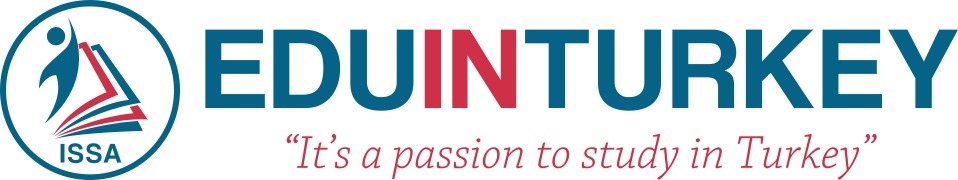 www.eduinturkey.org
www.issa.org.tr
15